Литературное                    чтение
8
класс
Тема: Повторение изученного 
по литературному чтению.
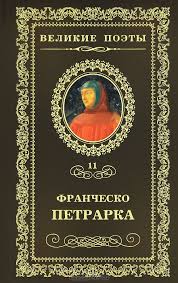 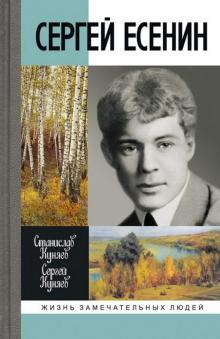 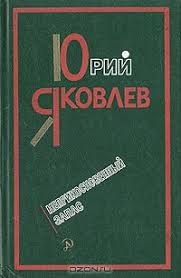 Биография С.А.Есенина
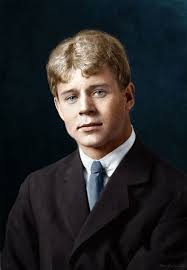 Сергей Александрович Есенин – тончайший лирик, волшебник русского пейзажа, удивительно чуткий к земным краскам, звукам и запахам; большой и смелый мастер стиха. Его ёмкие и ошеломляюще 
свежие образы – почти всегда настоящее художественное открытие.
Детство и юность С.А.Есенина
Сергей Александрович Есенин родился 21 сентября 1895 года в селе Константиново Рязанской губернии.
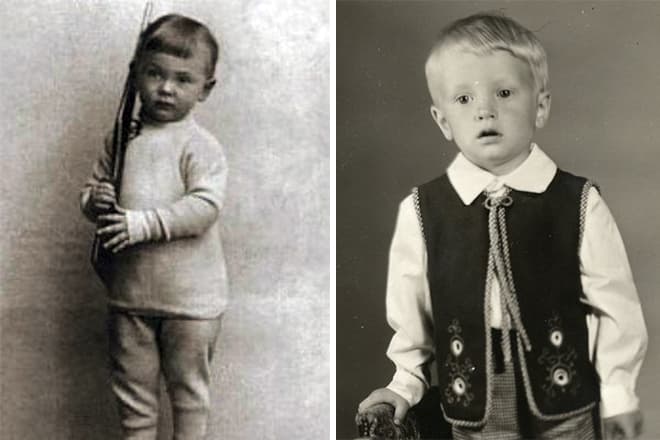 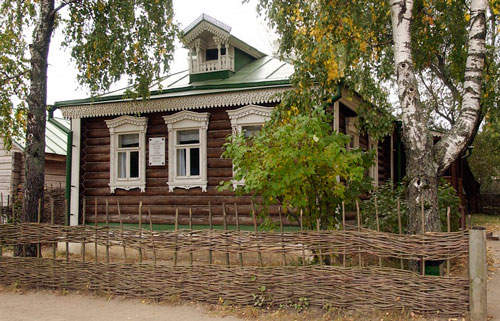 С.А.Есенин в детстве
Дом, в котором родился С.А.Есенин
Образование  С.А.Есенина
После окончания земской школы в 1909 году Есенин перешёл в церковно-приходскую, находящуюся в селенье Спас-Клепики. Мечтой его семьи было то, чтобы внук стал сельским учителем. 
Он смог реализовать её после обучения в Спас-Клепиках. Именно там он окончил и второклассную учительскую школу. Сейчас здесь функционирует 
музей – заповедник С.А.Есенина. 
Но после получения преподавательского образования Есенин принял решение поехать в Москву.
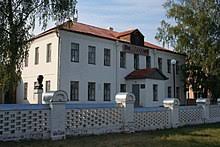 С.А.Есенин в Москве
Когда он служил в типографии помощником корректора, быстро подружился с поэтами, входящими в Суриковский литературный и музыкальный круг.
     Возможно, это и повлияло на то, что в 1913 году он не поступил, но зато стал вольным слушателем Московского городского народного университета. Там он посещал лекции историко-философского факультета.
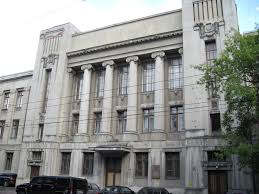 Начало творческой деятельности
Тяга к написанию стихов родилась у Есенина ещё в Спас-Клепиках, где он обучался в учительской приходской школе. Естественно, произведения имели духовную направленность, ещё не были проникнуты нотками лирики. 
К таким работам можно отнести: «Звёзды», «Моя жизнь». Когда поэт пребывал в Москве (1912-1915 гг.), то именно там начал свои более уверенные пробы пера.
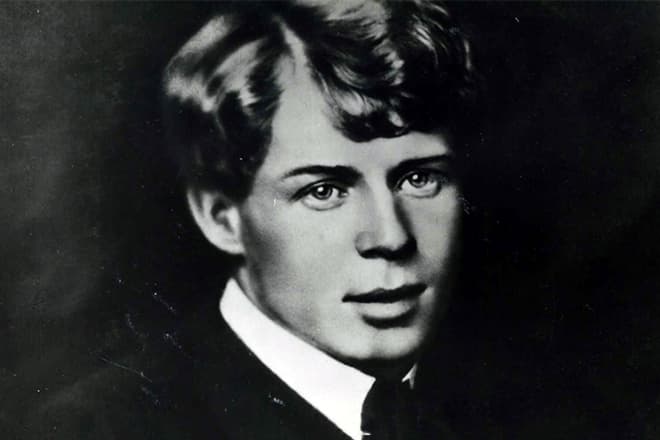 Молодой С.А.Есенин
Начало творческой деятельности
Первым напечатанным произведением С.А.Есенина стало стихотворение «Берёза». Историки отмечают, что при его написании Есенин был вдохновлён работами А.Фета. Тогда он взял себе псевдоним Аристон, не решившись отослать в печать стихотворение под собственным именем. 
Его напечатал в 1914 году журнал «Мирок».
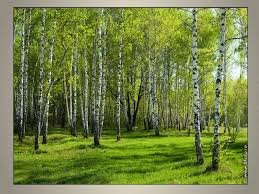 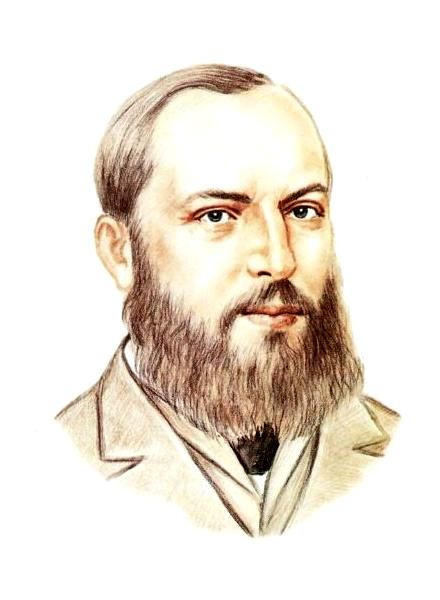 Поэт А.А.Фет
Творческая деятельность С.А.Есенина
Первая книга «Радуница» была выпущена в 1916 году. Само название книги "Радуница" нередко связывают с песенным складом стихов поэта. С одной стороны, радуница (радоница) - это день поминовения усопших; с другой - это слово ассоциируется с циклом весенних народных песен, которые издавна назывались радовицкими или радоницкими веснянками. Поэтический язык ранних стихов С.Есенина  своеобразен и тонок, метафоры неожиданно выразительны. Поэт чувствует, воспринимает природу живой, одухотворённой ("Выткался на озере алый свет зари...", "Дымом половодье зализало ил...").
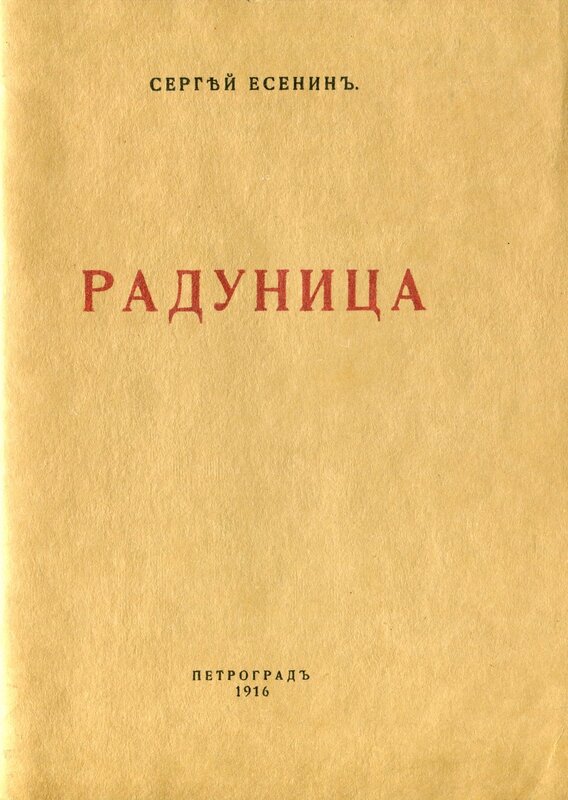 С.А.Есенин и революция
Во время большевицкой революции октября 1917 года С.А.Есенин находился в Петрограде и в ближайшие месяцы написал две поэмы – «Преображение» и «Инония», где выразил свои мистические грёзы об иной, революционной России. 
    В начале 1920-х гг. в стихах Есенина появились мотивы «разворочённого бурей быта» пьяной удали, сменяющейся надрывной тоской.
     Поэт предстал хулиганом, скандалистом с окровавленной душой, ковыляющим «из притона в притон», где его окружает «чужой и хохочущий сброд» (сборники «Исповедь хулигана» (1921 г.), «Москва кабацкая» (1924 г.).
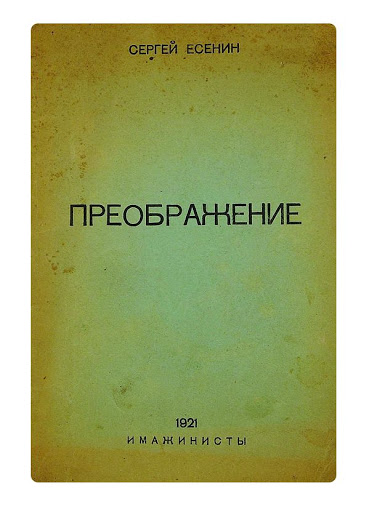 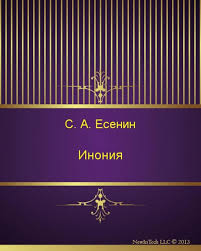 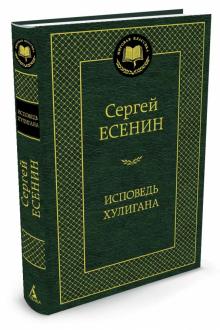 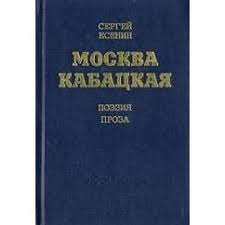 С.А.Есенин и имажинизм
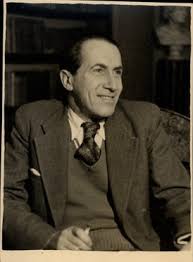 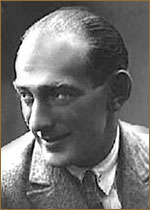 В марте 1918 г. поэт снова поселился в Москве, где выступал как один из основателей группы имажинистов.
     Имажинизм – литературное направление в русской поэзии XX века, представители которого заявляли, что цель творчества состоит в создании образа. Основное выразительное средство имажинистов - метафора.
Представители: Анатолий Борисович Мариенгоф, Вадим Габриэлович Шершеневич, Иван Васильевич Грузинов, Рюрик Ивнев.
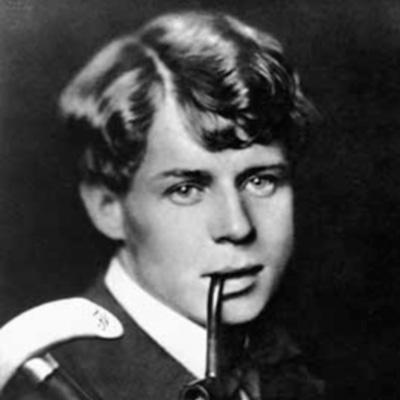 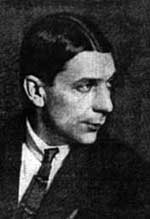 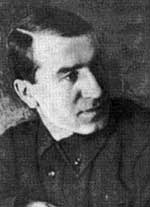 Творческая деятельность С.А.Есенина
В 1924-1925 гг. Сергей Есенин создаёт наиболее значительные произведения: поэмы  «Анна Снегина», «Песнь о великом походе», «Гуляй-Поле», «Баллада о двадцати шести», «Поэма 36»; драматические поэмы «Пугачев» и «Страна негодяев»; большинство «маленьких поэм»: «Русь советская», «Русь уходящая», «Возвращение на родину»; цикл стихов «Персидские мотивы» и более шестидесяти лирических стихотворений. Подготавливая в 1925 г. «Собрание сочинений», из написанных пятнадцати тысяч строк Сергей Есенин отобрал для печати только десять тысяч – «самое лучшее».
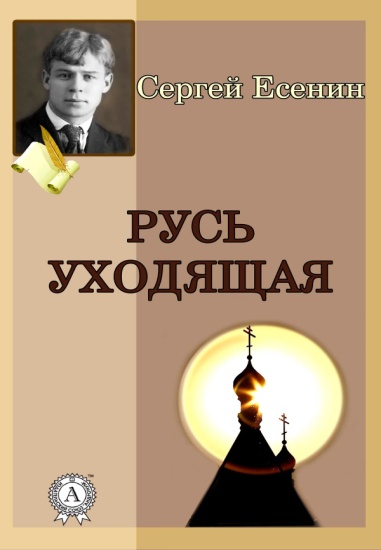 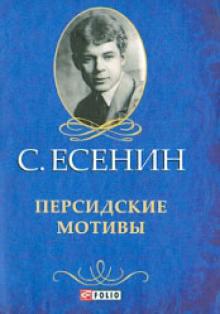 Творческая деятельность С.А.Есенина
Среди лучших стихотворений поэта последних лет: «Письмо к матери» («Ты жива еще, моя старушка?..»), «Мы теперь уходим понемногу..», «Отговорила роща золотая…», в котором сочетаются и истинно народная песенная стихия, и мастерство зрелого, много пережившего поэта, и щемящая, чистая простота, за которую так любили Есенина.
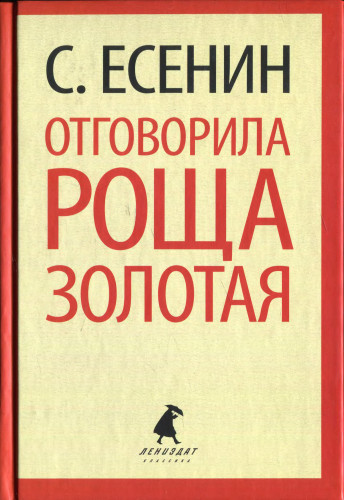 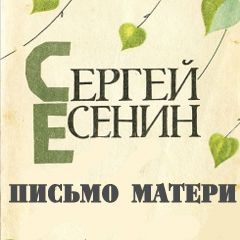 Биография Ю.Я.Яковлева
Юрий Яковлевич Яковлев – писатель и сценарист, 
автор книг для подростков 
и юношества,  многих интересных сюжетов детского киножурнала «Ералаш», сценариев к мультфильмам и детским фильмам.
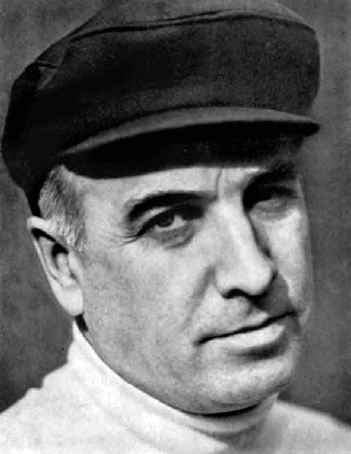 Детство и юность Ю.Я.Яковлева
Юрий Яковлевич Яковлев родился 22 июня 1922 года в Ленинграде (ныне — Санкт- Петербург) в семье служащего. Яковлев — это псевдоним писателя, взятый по его отчеству, настоящая фамилия — Ховкин.
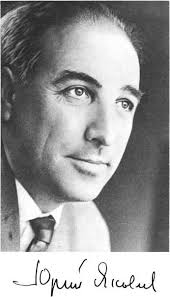 Образование Ю.Я.Яковлева
На фронте, Ю. Яковлев сначала был наводчиком зенитной батареи, а потом сотрудником фронтовой газеты «Тревога», для которой в часы затишья писал стихи и очерки. Тогда фронтовой журналист и принял окончательное решение стать писателем и сразу после войны поступил в московский Литературный институт им. А.М. Горького.
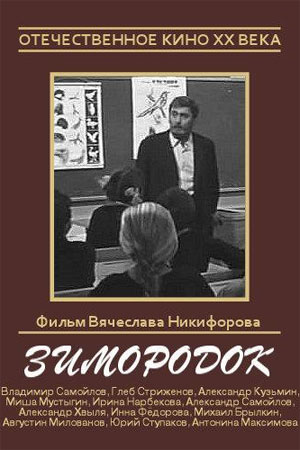 Начало творческой деятельности Ю.Я.Яковлева
Самой первой книгой молодого поэта был сборник стихов для взрослых о буднях армии «Наш адрес», напечатанный в 1949 году, позже появились сборники 
«В нашем полку» (1951) и «Растут сыновья» (1955). Затем у Ю. Яковлева стали выходить тоненькие стихотворные книжечки для детей. Но, как оказалось, поэзия не была его главным призванием. После опубликования в 1960 году небольшой повести «Станция Мальчики» Ю. Яковлев стал отдавать предпочтение прозе.
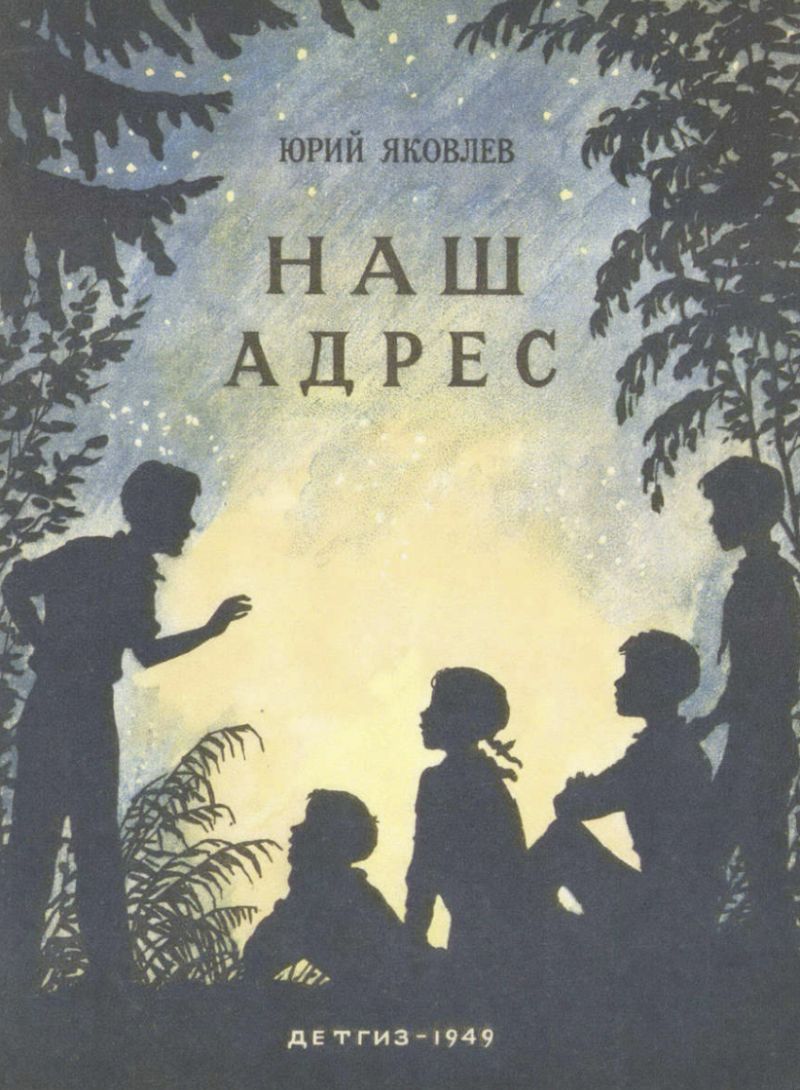 Творческая деятельность Ю.Я.Яковлева
К моменту окончания Литературного института в 1952 году он уже был автором пяти книг стихов: кроме «Нашего адреса», вышли «Зелёная книга» (1950), «Какая сегодня погода» (1950), «В нашем полку» — единственная книга стихов для взрослых, «Наш Андрейка» (обе 1951).
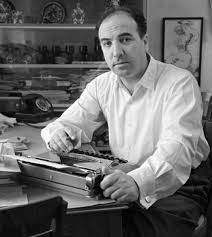 Герои произведений Ю.Я.Яковлева
Своего юного читателя Ю.Яковлев делает собеседником — не оставляя один на один с трудностями, а приглашая посмотреть, как с проблемами справляются его сверстники. 
     Герои рассказов Яковлева — обыкновенные дети, школьники. 
Кто-то скромный и робкий, кто-то мечтательный и смелый, но всех их объединяет одно: каждый день герои Яковлева открывают что-то новое в себе и в окружающем мире.
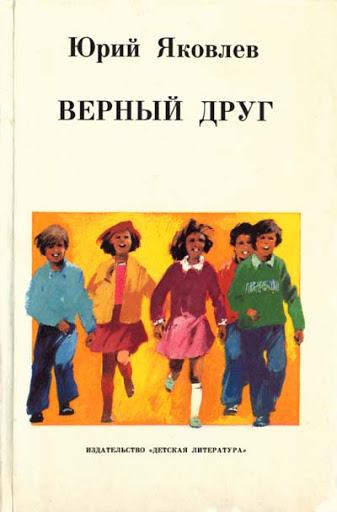 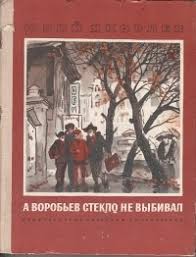 К чему призывает Ю.Я.Яковлев?
Ю. Яковлев призывает быть более чутким к своим родным, друзьям, а ошибки совершают все, вопрос только в том, какие уроки мы из них извлекаем. Непривычная ситуация, новое, незнакомое чувство может заставить человека не просто раскрыть неожиданные стороны своего характера, но и заставить измениться, преодолеть свои страхи и свою застенчивость.
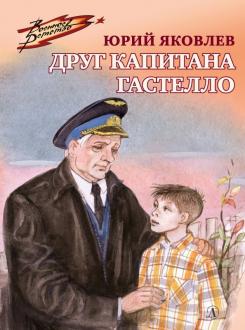 Тема Великой Отечественной войны
Важнейшее место в творчестве Юрия Яковлева занимала тема Великой Отечественной войны и памяти о ней. Рассказы на эту тему включены в сборники «Сердце земли» (1967), «Позавчера была война» (1970), «Где стояла батарея» (1971), «Колыбельная для мужчин» (1976), «Неприкосновенный запас» (1983), «Кепка-невидимка» (1987).
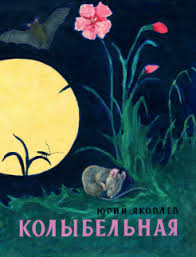 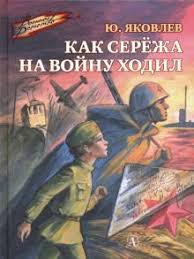 Тема Великой Отечественной войны
Автора интересовало влияние войны на души людей и их дальнейшие судьбы. У каждого остаётся свой «след» — потеря близкого человека («Сердце земли», «Реликвия»), осколок в груди или увечье («Мальчик с коньками», «Бамбус»), боль от гибели друга и тяжёлый долг сообщить правду его родным («Сретенские ворота»), страшные испытания, пережитые детьми («Цветок хлеба», «Девочки с Васильевского острова»),
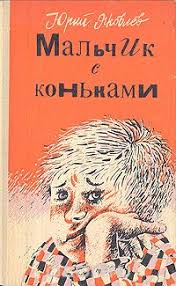 Тема Великой Отечественной войны
проявление лучшего в человеке на войне («Подвиг велосипедиста», «Командир роты»). Потомки победителей — юные герои писателя — противостоят забвению прошлого и клевете на героев («Девочки с Васильевского острова», «Друг капитана Гастелло», «Зимородок»).
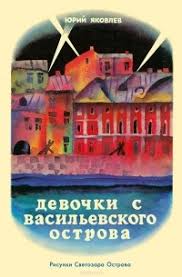 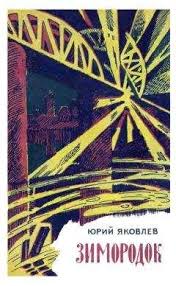 Начало творческой деятельности
В центре внимания писателя стояли нравственные вопросы, ставящие ребёнка или подростка в ситуацию выбора — самопожертвование («Рыцарь Вася», 1964), отстаивание справедливости («А Воробьёв стекло не выбивал», 1972), борьба с жестокостью («Он убил мою собаку», 1964), переживание смерти близких («Баваклава», 1976).
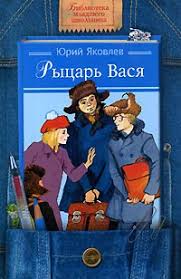 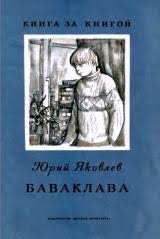 История создания рассказа «Письмо к Петрарке»
Рассказ Ю.Я.Яковлева «Письмо к Петрарке» был впервые опубликован в 1976 году и 
входит в сборник «Колыбельная для мужчин».
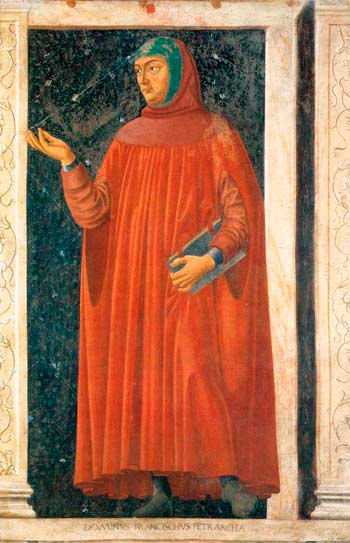 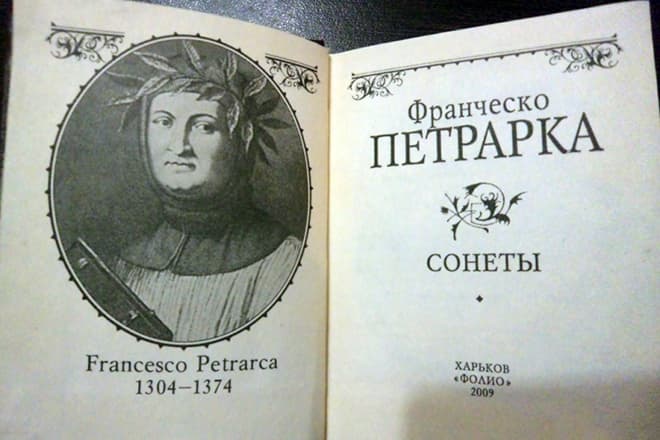 Франческо Петрарка
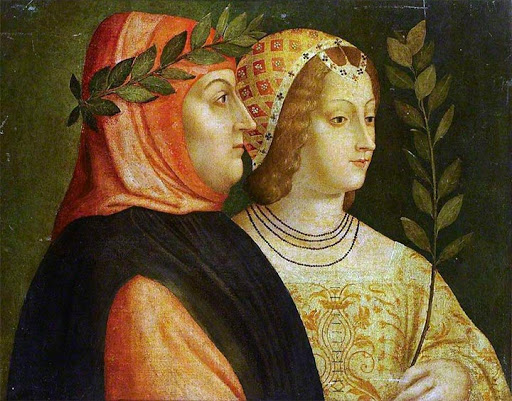 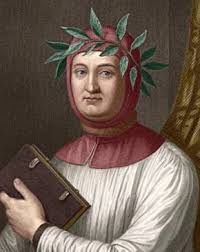 Франческо Петрарка – итальянский поэт XIV века, ставший основателем раннего гуманизма и светского искусства, которые являются основными принципами эпохи Возрождения.  
     Франческо Петрарка – культовый поэт Средневековья. 
     Родился в Ареццо 20 июля 1304 года.
Неразделённая любовь Ф.Петрарки
Любовью всей жизни Петрарки была Лаура. После встречи с этой девушкой поэт на протяжении трёх лет, проведённых в Авиньоне, надеялся поймать её случайный взгляд в церкви. В 1330 году поэт переехал в Ломбе, а через семь лет купил имение в Воклюзе, чтобы жить неподалеку от Лауры. Приняв духовный сан, Петрарка не имел права жениться.
Сама Лаура была замужней женщиной, верной супругой и матерью одиннадцати детей. В последний раз поэт увидел возлюбленную 27 сентября 1347 года, а в 1348 году женщина умерла.
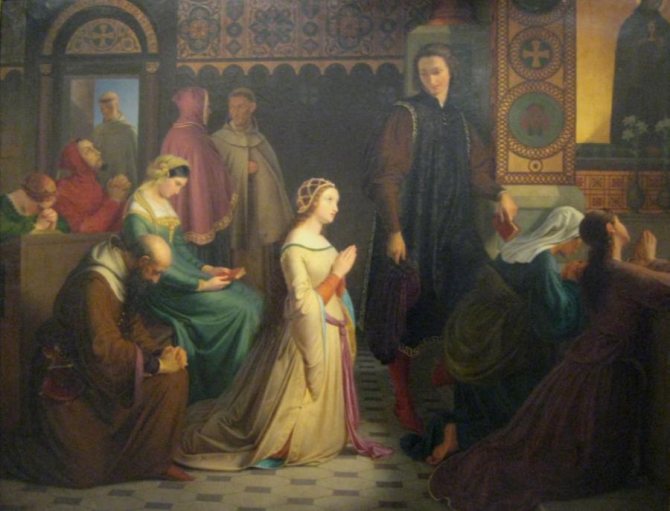 Задание для самостоятельного выполнения
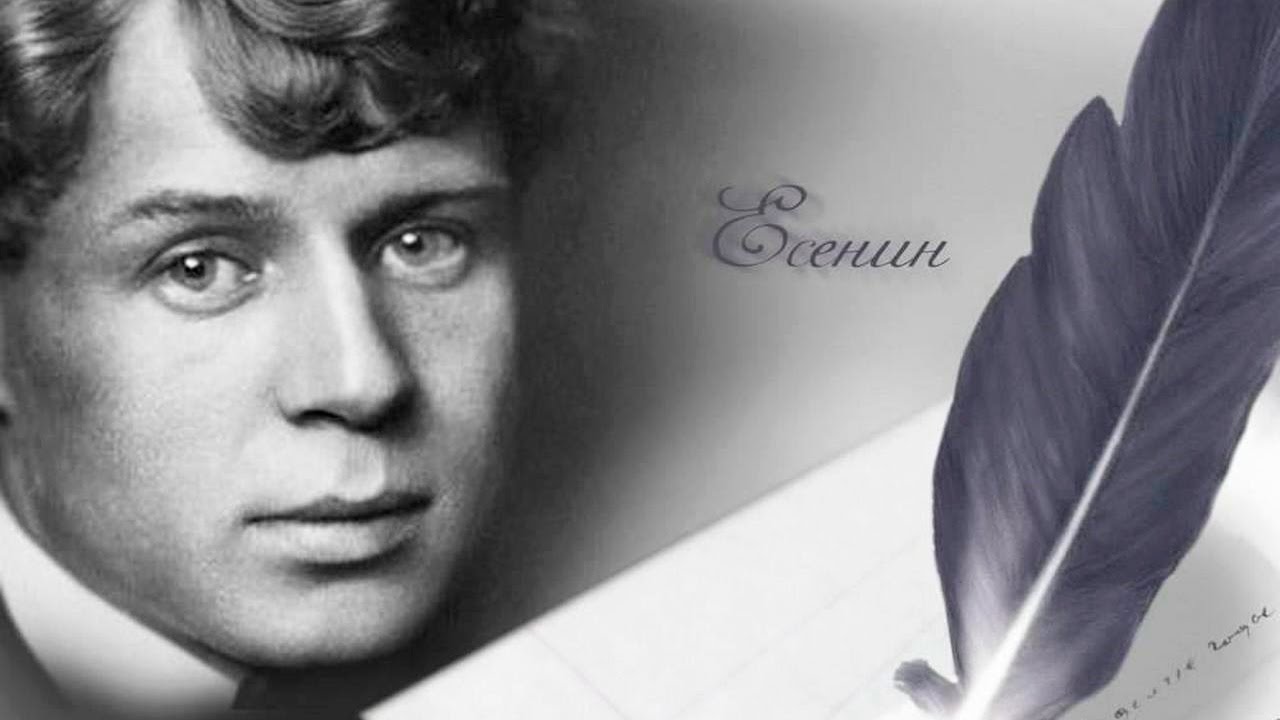 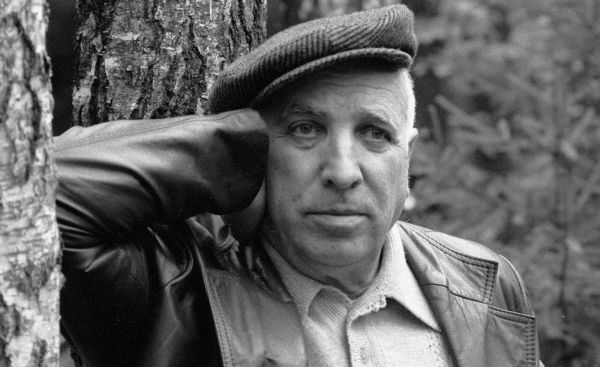 Подготовить   
 презентацию    
 по биографии   
 С.А.Есенина и
 Ю.Я.Яковлева.